الفصل الأول المبادئ والمفاهيم الأساسية في التربية الخاصة
التربية الخاصة خلفية عامة:- قضية من القضايا الاجتماعية.- لها أبعاد تربوية واقتصادية.- لا تشكل عبئًا على المعاق وأسرته فقط.- إصدار قوانين وتشريعات في مجال الوقاية أو الرعاية.- ميثاق هيئة الأمم المتحدة وإعلان عام 1981م عامًا دوليًا للمعاقين.
ما المقصود بالإعاقة؟حالة تشير إلى عدم قدرة الفرد المصاب بعجز ما على تحقيق تفاعل مثمر مع البيئة الاجتماعية أو الطبيعية المحيطة, أسوة بأفراد المجتمع الآخرين المكافئين لهم في العمر والجنس.
المـفـاهـيم الـثـلاثــة:
الوقــايــة:مجموعة من الإجراءات المقصودة والمنظمة التي تهدف إلى الحيلولة دون أو الإقلال من حدوث الخلل أو القصور المؤدي إلى عجز في الوظائف الفسيولوجية أو السيكولوجية.
مستويات الوقاية من لإعاقة:
نسبة شيوع الإعاقة
مفهوم التربية الخاصةنمط من الخدمات والبرامج التربوية تتضمن تعديلات خاصة سواء في المناهج أو الوسائل أو طرق التعليم استجابة للحاجات الخاصة لمجموع الطلاب الذين لا يستطيعون مسايرة متطلبات برامج التربية العادية.
الموهبة والتفوق
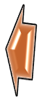 أسس ومبادئ التربية الخاصة: